Nome: Gabriella M. Mingione

Instituição: Hospital das Clínicas da Universidade de São Paulo (HC-USP)

Descrição: Síndrome da Pseudoesfoliação Capsular. Depósito de material pseudoesfoliativo na cápsula anterior do cristalino
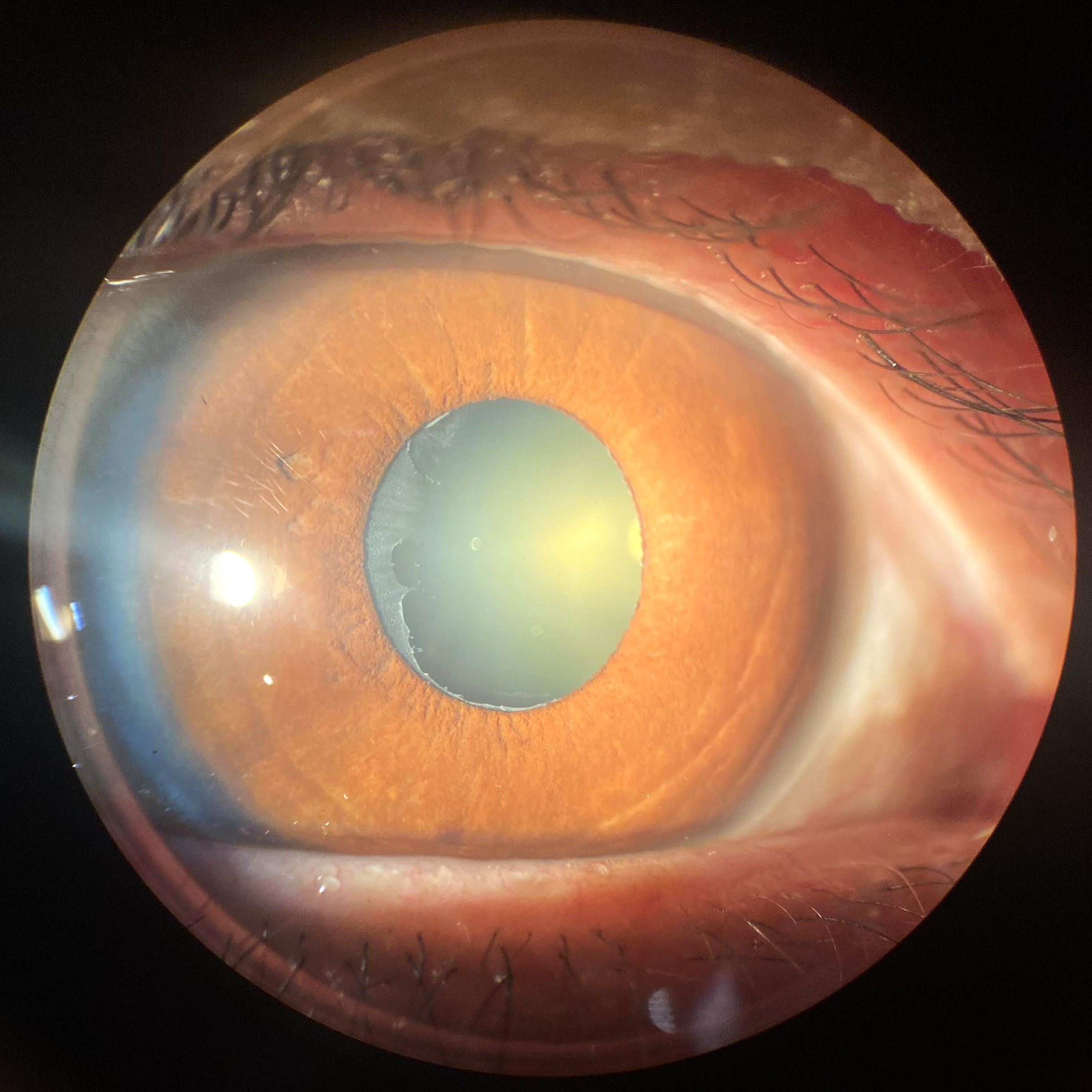